Bài 18
Tự giác tham gia các hoạt động ở trường
Khởi động
Bài hát: EM LÀM KẾ HOẠCH NHỎ
Khám phá
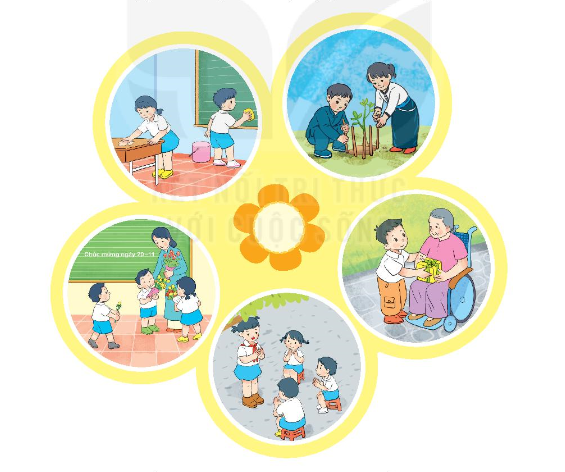 Em cần tự giác tham gia các hoạt động nào ở trường?
Khám phá
Vì sao em cần tự giác tham gia các hoạt động ở trường?
Luyện tập
Bạn nào tự giác, bạn nào chưa tự giác tham gia các hoạt động ở trường? Vì sao ?
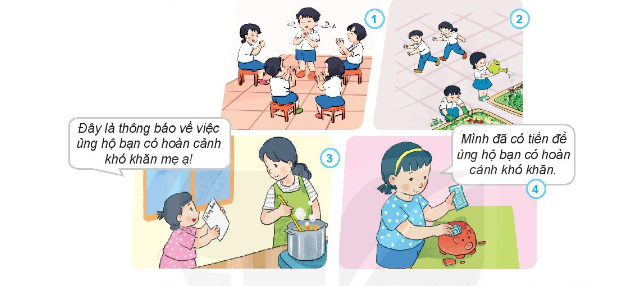 Luyện tập
Em đã tham gia hoạt động nào ở trường? Hãy chia sẻ cùng các bạn nhé!
Vận dụng
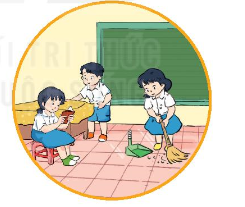 Em có lời khuyên gì cho bạn đang ngồi đọc truyện?
Vận dụng
Em rèn luyện thói quen tự giác tham gia các hoạt động ở trường.
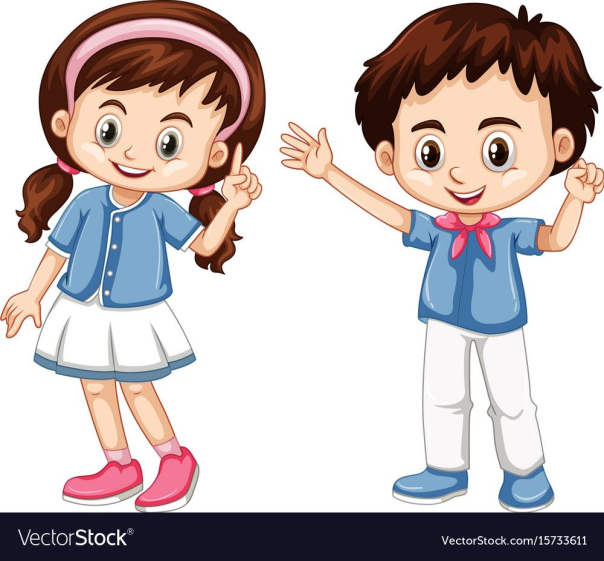 Tham gia hoạt động ở trường
Tích cực, tự giác, hòa đồng bạn ơi!
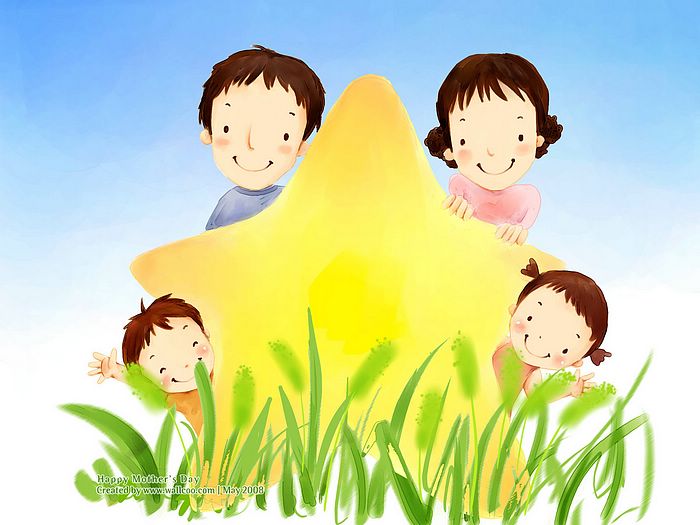 Chúc các em chăm ngoan học giỏi